Lesson 1:

Predictions
Tuesday, 29 June 2021
Predictions
Learning Question: Can I predict what our novel may be about?
Do Now:
List a book that you have read recently.

Did you enjoy it? Why/Why not?

What type of book is your favourite?
[Speaker Notes: Students to write down their ideas and define the word onto their sticky notes and stick them around the board.]
What do the following images suggest about the story?:
Consider how the text is set out on the page.
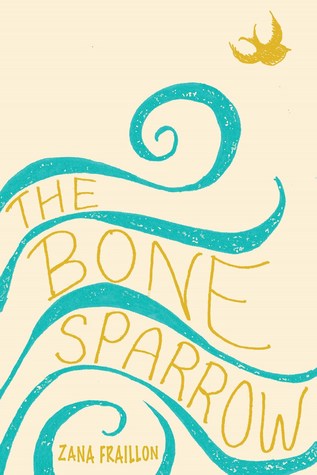 Consider the colours that are used.
Consider what those images or colours could suggest about the story
Consider what the images the designer has chosen to use.
[Speaker Notes: Teacher to model how to inference using this front cover to demonstrate how to activity analyse for meaning using inferences..]
What do the following images suggest about the story?:
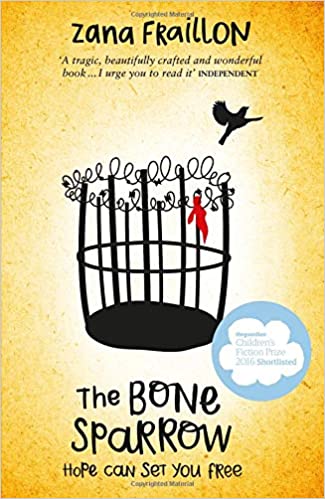 [Speaker Notes: This teaching task could differ depending on the class, feel free to complete in groups or in pairs or even individually.]
What do the following images suggest about the story?:
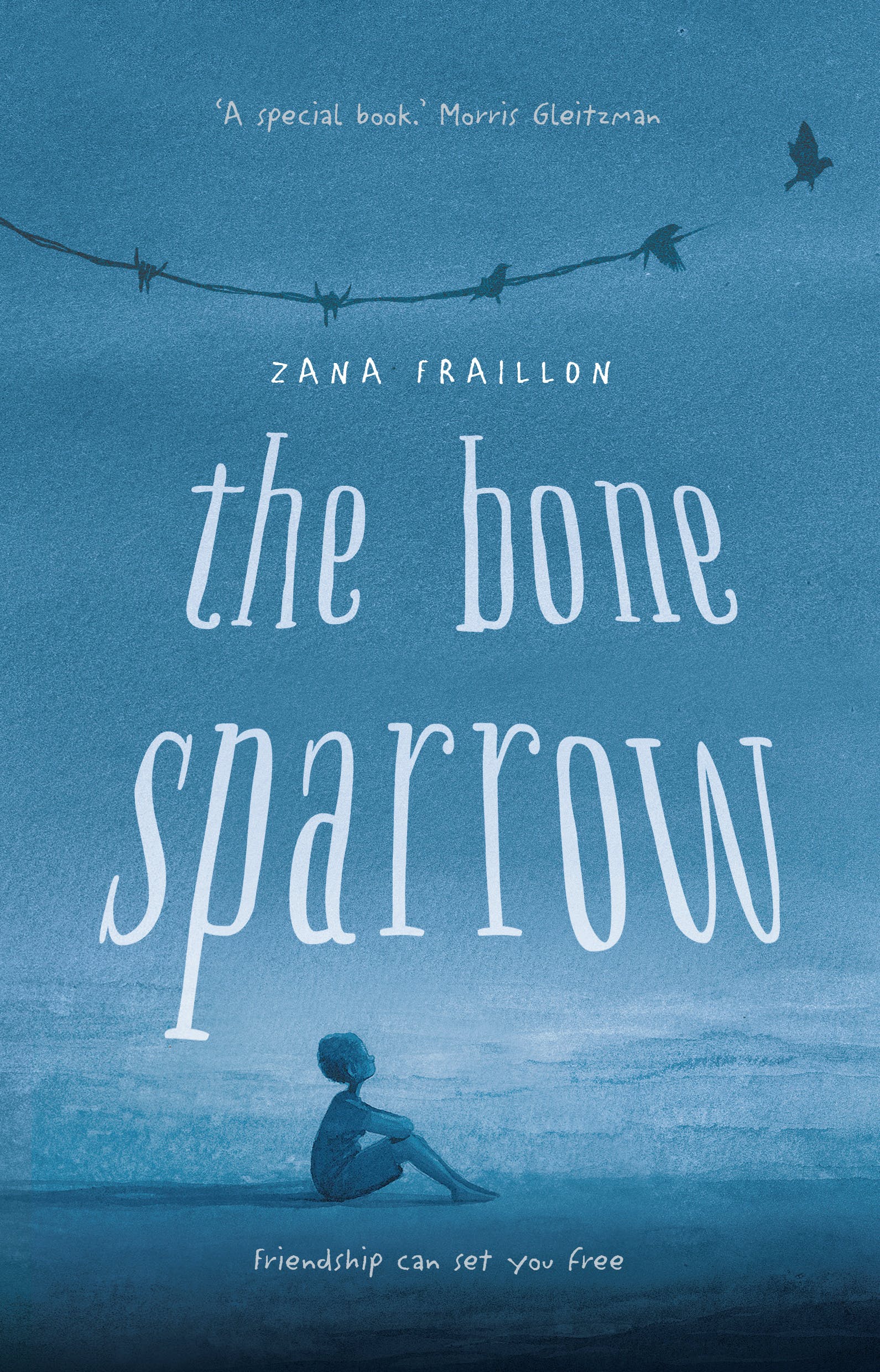 What do the following images suggest about the story?:
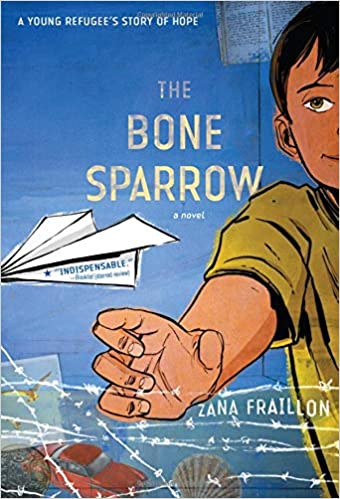 What do the following images suggest about the story?:
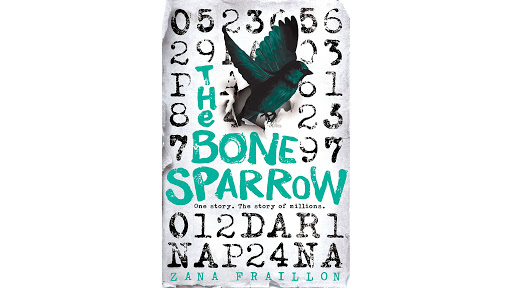 Profound Predictions!
Using what you have inferred from the book covers, write your own prediction focusing on what you think the story is going to be about. Be prepared to come back to this later!
I think the story is going to be about…….
I know this because of the image of……
This could suggest………
Lesson 2:

Free Writing
Tuesday, 29 June 2021
Free Writing
Learning Question: How can I write from within?
Do Now: Match the correct definitions
Characters 
  
Belonging
 
Narrative
 
Narrator

Perspective
A viewpoint.
A story.
To be a member of something.
A storyteller who recounts the events of a story.
A person in a novel, play or film.
[Speaker Notes: Students to write down their ideas and define the word onto their sticky notes and stick them around the board.]
Free writing
What do you think free writing means?
[Speaker Notes: Teacher to read the extract to them. p275]
Subhi’s words
“I find my notebook and pencil and I start to write. The letters flow from deep inside me without even a pause to worry about which way is which and where to put what. And
my head fills with memories and stories from so long ago that fences weren’t even invented yet. Stories that haven’t even happened yet. Stories that the world won’t see for years and years. All those stories swirl through my head, but I suck them all in and tell them to wait. Because first I have to write the most important story of them all. The story which isn’t even a story. The story that has to be told, no matter how hard it is to tell.”
[Speaker Notes: Teacher to read the extract to them. p275]
Free writing
Why does the character choose to use free writing here?  
How can it be powerful technique?  
Why is it important technique?
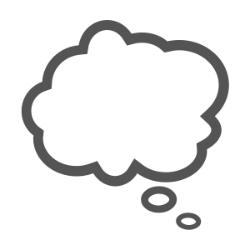 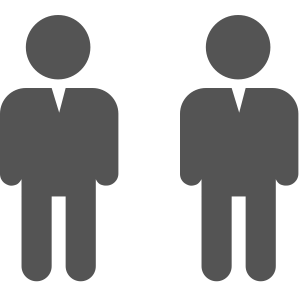 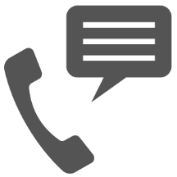 Think Pair Share
[Speaker Notes: Teacher to read the extract to them. p275]
Free Writing.
You are now going to experience the power of writing by spending 7 minutes to write about anything you wish. This piece of writing can remain private and will not be seen or marked by your teacher if you don’t want them to.
It could be something that is important to you.

It could be a memory or a story 

It could be something you just wish to get off your chest.
Self Reflection
Choose one of the following questions to answer in your book below your free piece of writing.
How did you feel about writing from within?
Was it different to writing in a lesson or against a question or task? Explain why.
Why might it be important to write for pleasure or expression as well as for purpose? 
Is there an issue you feel strong enough about to want to write about it? 
Would you be writing for you or for an audience? Explain your reason.
Lesson 3:

Purpose of stories
Tuesday, 29 June 2021
The purpose of stories
Learning Question: Why do people write stories?
Do Now: What is your favourite story?
Think of your favourite story. This can be from a movie or a book. What made the story engaging for you? How did it make you feel? Why would you recommend the story?
Why do people choose to write stories? Mindmap ideas below
Purpose of stories
What does this quote mean?

Why would Fraillon address her audience first before the story?
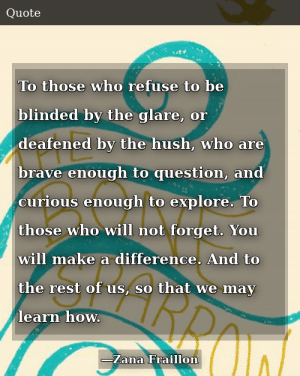 The Preview
Why would Fraillon begin her story like this?

Does this change your perspective on your prediction?
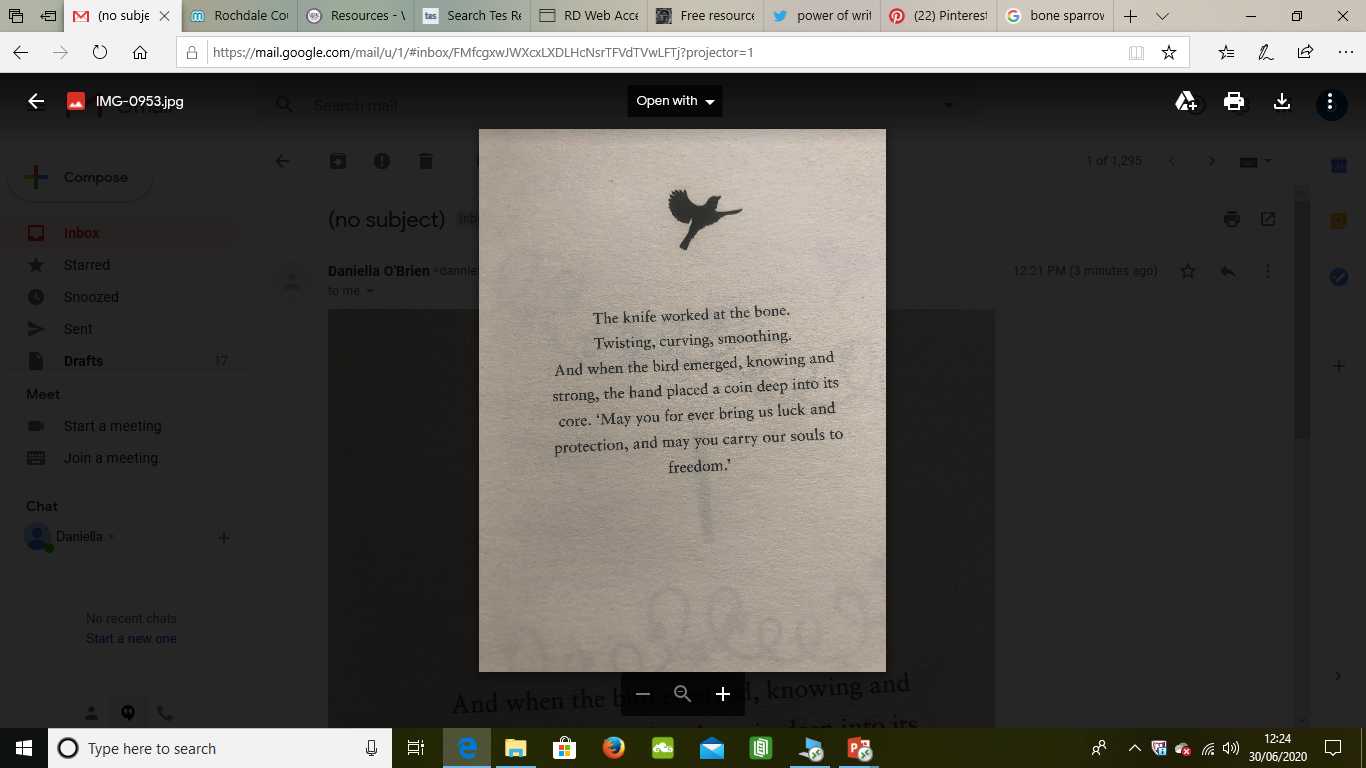 [Speaker Notes: Allow students to go back to their predictions, making any changes if necessary.]
Plenary
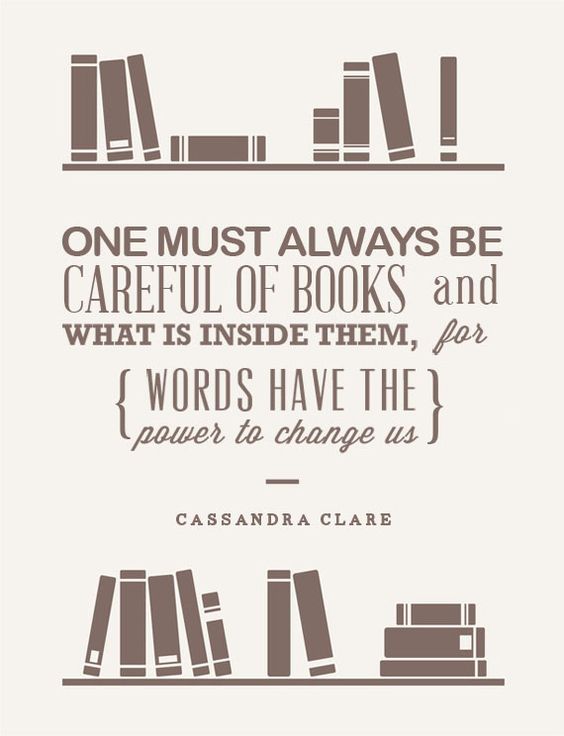 How far do you agree or disagree? 

How is it possible to ‘change us?’
Lesson 4:

What is a refugee?
Tuesday, 29 June 2021
Refugee
Learning Question: What is a refugee?
Do Now:
Read through the two articles about:

Rohingya refugees
Australian refugee centre
What is a refugee?
Complete the mind map. Consider:
What makes someone a refugee?
Why do people leave their countries?
What are the refugee camps like?
What do they hope for?
Refugee